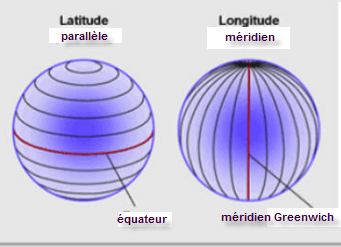 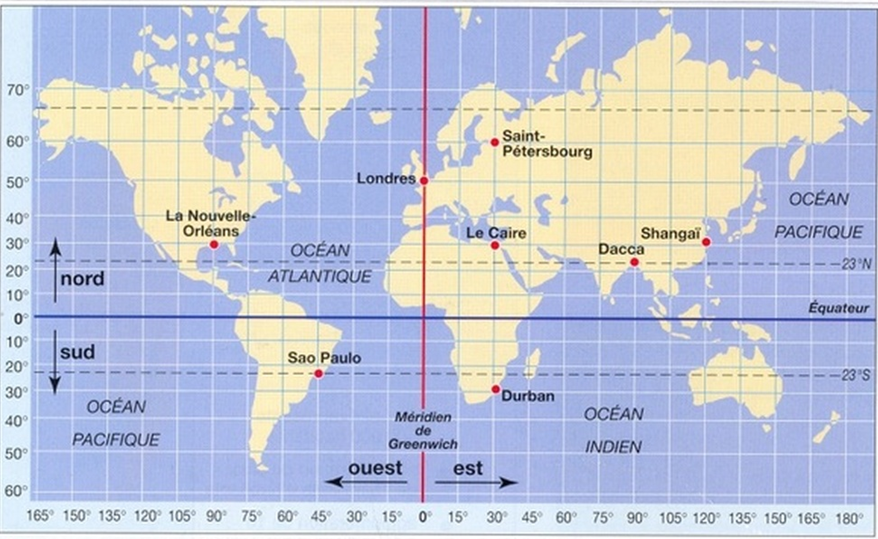 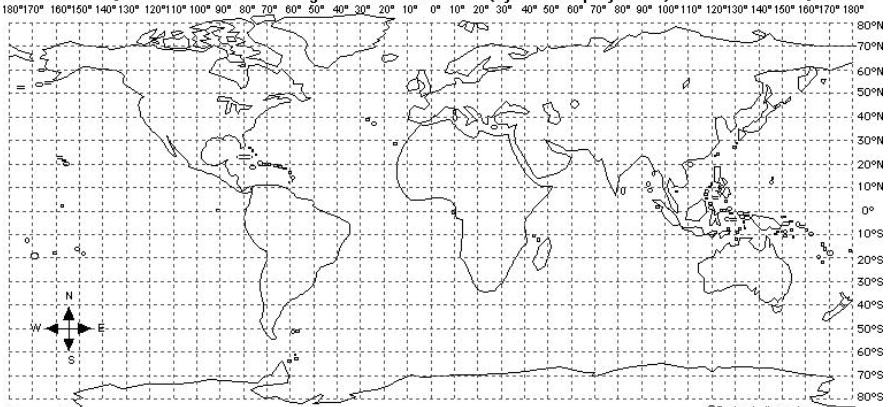 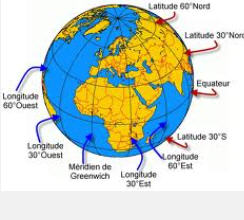 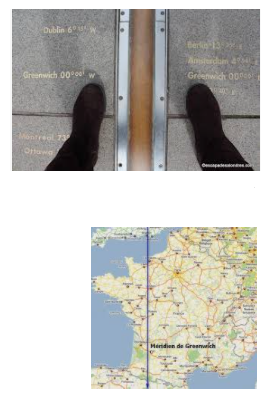 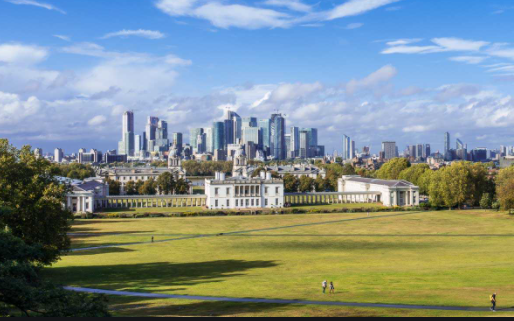 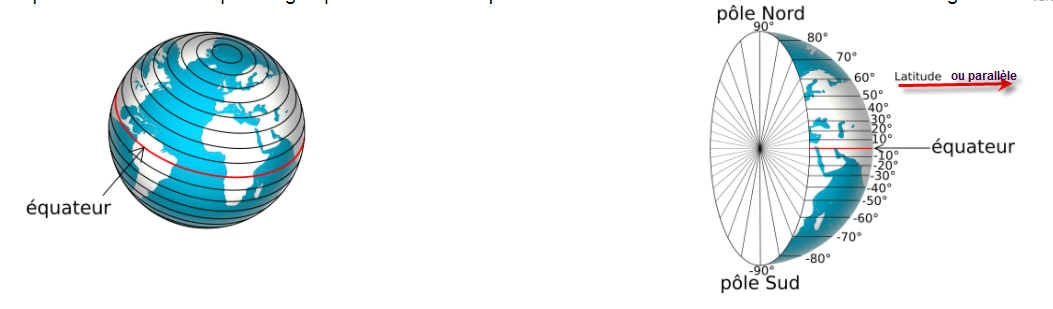 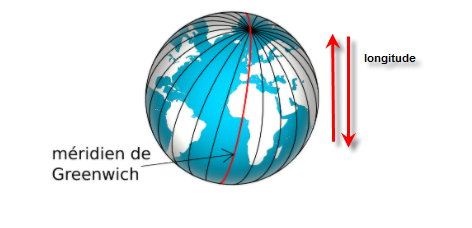 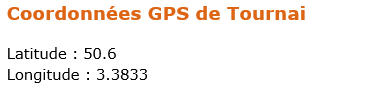 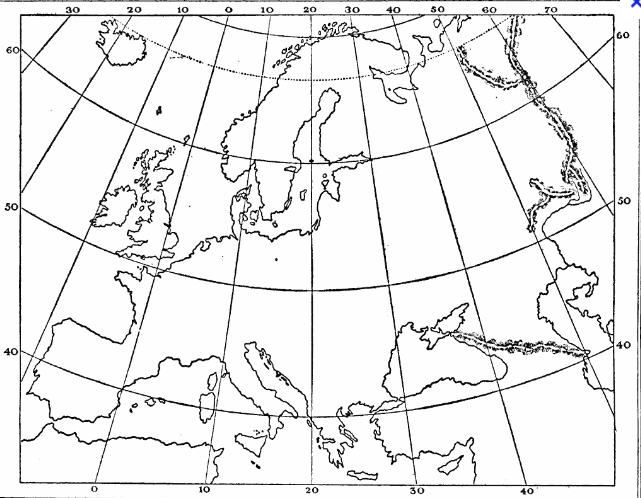 https://online.seterra.com/fr/vgp/3124exercices
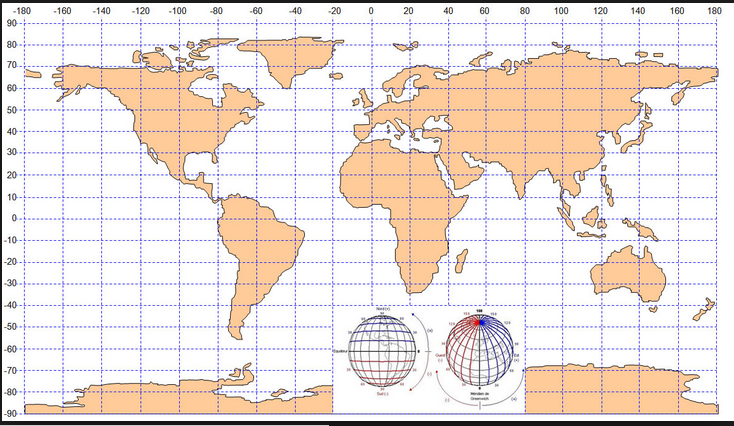 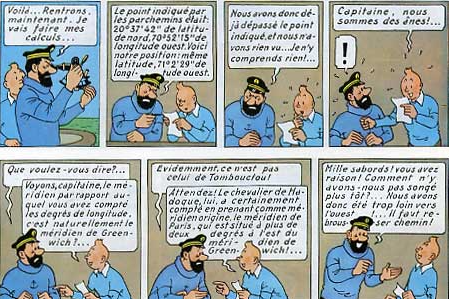 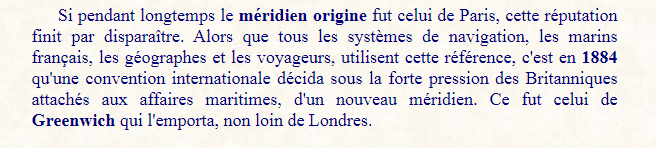